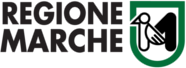 GUIDA ALL’ACCORDO QUADRO
ACCORDO QUADRO CON PIÙ OPERATORI ECONOMICI AI SENSI DELL’ART. 54, COMMA 4, LETTERA A), DEL DECRETO LEGISLATIVO N. 50/2016, AVENTE AD OGGETTO LA FORNITURA DI PERSONAL COMPUTER DESKTOP, MONITOR, NOTEBOOK E DISPOSITIVI OPZIONALI A RIDOTTO IMPATTO AMBIENTALE E SERVIZI CONNESSI PER LE ESIGENZE DELLE AMMINISTRAZIONI PUBBLICHE DELLA REGIONE MARCHE 
II EDIZIONE -
N. GARA SIMOG 9054767
La presente guida è predisposta al solo fine di facilitare la corretta attivazione dei servizi.
Si raccomanda di prendere attenta visione della Convenzione, dei documenti allegati nonché della documentazione di gara.
La durata dell’Accordo Quadro è di 24 mesi
La durata potrà essere prorogata per il tempo strettamente necessario alla conclusione delle procedure necessarie per l’individuazione del nuovo contraente ai sensi dell’art. 106, comma 11, del D.Lgs. 50/2016, e comunque per un periodo non superiore a 6 (sei) mesi
DURATA DELL’ACCORDO QUADRO
L’Accordo Quadro ha ad oggetto la fornitura di 
PC desktop, Monitor, Notebook e dispositivi opzionali a ridotto impatto ambientale e servizi connessi
OGGETTO DELLA FORNITURA
ITD SOLUTIONS s.p.a.
sede legale in Roma CAP 00166 Via della Maglianella n. 65/e
P.IVA 10184840154 e C.F. 05773090013
indirizzo PEC itdsolutions@arubapec.it

RESPONSABILE DEL SERVIZIO GENERALE
Antonio Falanga - cellulare 3661051625
indirizzo e-mail antonio.falanga@itdsolutions.it
SOSTITUTO DEL RESPONSABILE DEL SERVIZIO GENERALE
Angelo Graniglia - cellulare 3316956055
indirizzo e-mail angelo.graniglia@itdsolutions.it
FORNITORE LOTTI 3 e 4
SERVIZI CONNESSI Paragrafo 5 del Capitolato Speciale
REQUISITI MINIMI DI CONFORMITÀ E SOSTENIBILITÀ DI BASE DELLA FORNITURA
Le apparecchiature assicurano la conformità ai Criteri Ambientali Minimi adottati con Decreto 13 dicembre 2013 (G.U. n. 13 del 17 gennaio 2014) e consultabili alla pagina
 http://www.minambiente.it/sites/default/files/archivio/allegati/GPP/GPP_CAM_IT.pdf
Sistema operativo Microsoft Windows 11 Professional a 64 bit aggiornato all’ultima release con possibilità di downgrade a Windows 10, secondo quanto indicato dall’Amministrazione richiedente nell’Ordinativo di fornitura.
Al momento dell’emissione dell’Ordinativo di fornitura, l’Amministrazione potrà specificare la versione di Windows da installare tra Microsoft Windows 11 Pro 64 bit e Microsoft Windows 10 Pro 64 bit.
SISTEMA OPERATIVO PER PC DESKTOP E NOTEBOOK
PROCEDURA DI ADESIONE
È l’atto con cui l’Amministrazione contraente chiede alla SUAM di poter aderire alla Convenzione ed emettere conseguentemente gli Ordinativi di Fornitura.
La Conferma di adesione, sottoscritta da un soggetto autorizzato ad impegnare formalmente e legalmente la stessa, deve essere trasmessa alla SUAM tramite PEC.
nella Conferma di adesione l’Amministrazione fornirà alla SUAM i seguenti elementi:
L’importo presuntivo di adesione alla Convenzione
il termine entro cui saranno emessi gli Ordinativi di Fornitura
Il nominativo del REC e del DEC con i relativi contatti (telefono e posta elettronica)
LA CONFERMA DI ADESIONE
È l’atto che la SUAM invia all’Amministrazione contraente e con il quale viene accantonata la quota parte di massimale necessaria a soddisfare il fabbisogno della stessa.
L’Amministrazione contraente viene autorizzata a contattare direttamente il Fornitore e ad emettere l’Ordinativo di fornitura.
Tempistica di rilascio: entro 5 giorni lavorativi dal ricevimento della Conferma di adesione.
IL NULLA OSTA
Anche definito contratto attuativo della Convenzione, è il documento con il quale le Amministrazioni contraenti utilizzano il servizio oggetto della Convenzione, alle condizioni tecniche ed economiche previste dalla Convenzione stessa e dalle offerte dei Fornitori.
È l’atto in forma elettronica sottoscritto dal Fornitore e da un soggetto autorizzato ad impegnare legalmente e formalmente l’Amministrazione contraente.
Il modello ORDINATIVO DI FORNITURA è scaricabile dalla piattaforma GT-SUAM
L’ORDINATIVO DI FORNITURA
L’Amministrazione contraente:
ha facoltà di emettere, in relazione ad ogni Conferma di Adesione, uno o più Ordinativi di Fornitura fino alla concorrenza dell’importo ivi previsto;
non è obbligata a raggiungere l’importo indicato nella Conferma di Adesione e il Fornitore non può vantare alcuna pretesa al riguardo.
L’ORDINATIVO DI FORNITURA
La durata degli Ordinativi di Fornitura è di massimo di 24 mesi dalla data di stipula dell’Ordinativo, pertanto, la loro scadenza potrà anche essere successiva a quella dell’accordo quadro.
L’Ordinativo di Fornitura e il Riepilogo Adesione generato automaticamente dalla Piattaforma GT SUAM devono essere caricati in quest’ultima.
L’ORDINATIVO DI FORNITURA
INCENTIVI PER FUNZIONI TECNICHE

Al momento della stipula dell’Ordinativo di fornitura, l’Amministrazione contraente liquiderà, a favore dei dipendenti della Regione Marche, l’importo previsto dagli ex art. 113 commi 2 e 5 del D.lgs. n. 50/2016
L’ORDINATIVO DI FORNITURA
L’Amministrazione contraente comunicherà al Fornitore mediante il modello “Richiesta di consegna”, nei limiti dell’importo dell’Ordinativo di Fornitura:

la tipologia e la quantità dei prodotti, 
la sede, le modalità e i tempi di consegna,
quant’altro ritenuto necessario. 

Il modello RICHIESTA DI CONSEGNA è scaricabile dalla piattaforma GT-SUAM
LA RICHIESTA DI CONSEGNA
Su ogni apparecchiatura consegnata dovrà essere apposta una etichetta riportante un “Codice identificativo” con la seguente dicitura:
Accordo quadro SUAM gara SIMOG n. 9054767 con indicazione del numero del lotto a cui si dà esecuzione e delle modalità di apertura del ticket in caso di malfunzionamento (indicazione del numero verde dedicato).
Le attività di consegna delle apparecchiature si intendono comprensive di ogni onere relativo ad imballaggio, trasporto, facchinaggio e qualsiasi altra attività ad esse strumentale.
LA CONSEGNA
CONTATTI SUAM
La presente guida è predisposta al solo fine di facilitare la corretta attivazione dei servizi, pertanto si raccomanda di prendere attenta visione della Convenzione e dei documenti allegati nonché della documentazione di gara.

Per ulteriori informazioni e chiarimenti è possibile contattare: 

REGIONE MARCHE – SETTORE SUAM E SOGGETTO AGGREGATORE

	E-mail: soggettoaggregatore@regione.marche.it
	PEC: regione.marche.suam@emarche.it
	TEL: 071 806 7330

La struttura ha sede ad Ancona in P.zza Cavour n. 23 - CAP 60121
ASSISTENZA PIATTAFORMA APPALTI&CONTRATTI
Per informazioni di carattere tecnico e per chiarimenti sull’uso della Piattaforma APPALTI&CONTRATTI è possibile contattare l’assistenza TASK ai seguenti recapiti:

	Tel: 0733 280 140
	 E-mail: assistenza.appalti@sinp.net